Inherently FST Thermosets Solution for Aerospace Interior Composites
Kuanqiang Gao, PhD


The Eighth Triennial International Fire & Cabin Safety Research Conference
October 24 – 27, 2016
Outlines
HUNTSMAN in Aerospace
Structural FST thermoset solution for interior composites                      Araldite® FST 40002 / 40003
Cost effective EHS friendly FST alternative to phenolics          Benzoxazine Araldite® MT 35710 FST
Improving current composites epoxy systems                                                                      LME 11082
New adhesives & syntactics for interior                              Epocast®1645 FR and  Epibond® 8000 FR
Conclusion
[Speaker Notes: Huntsman has recently developed two new epoxies and one benzoxazine resins that meet FST/ heat release according to FAR 25.853/ABD 0031.

Aradite FST 40002/40003 is a two part epoxy system, it is meet FST requirements, and has good mechanical property to be used in structural application, such as interior wall panel,]
Huntsman Corporation
Our Business Divisions
Polyurethanes
Performance
Products
TextileEffects
Pigments &
Additives
Advanced
Materials
Titanium Dioxide
Functional Additives
Color Pigments
Timber Treatment
Water Treatment
Amines
Surfactants
MaleicAnhydride
Upstream Intermediates
Composites
Adhesives
Resins
Dyes
Chemicals
Apparel
Home & Institutional
Technical Textiles
MDI
Polyols
PO/MTBE
TPU
PU Systems
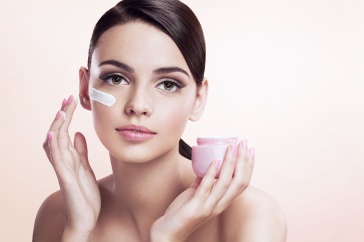 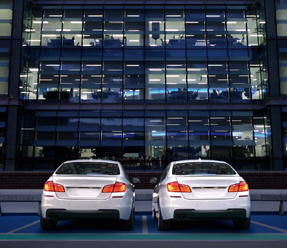 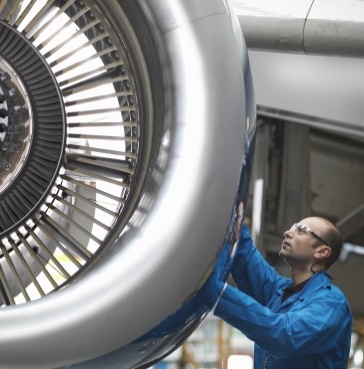 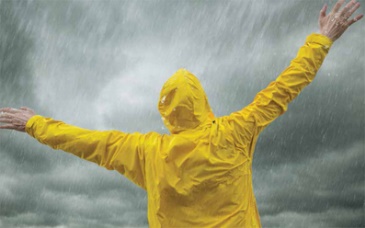 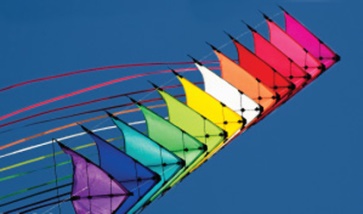 3
Advanced Materials Markets
Improving product performance through chemistry
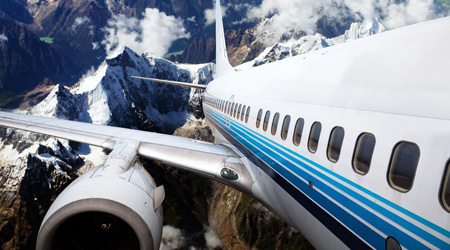 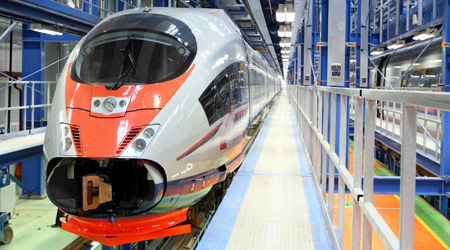 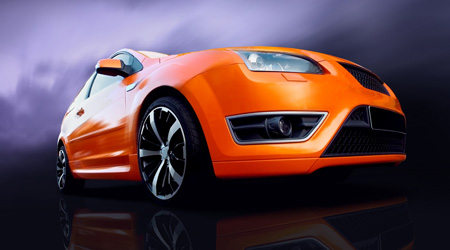 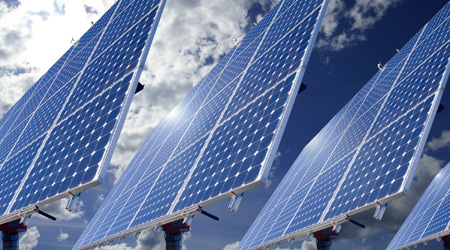 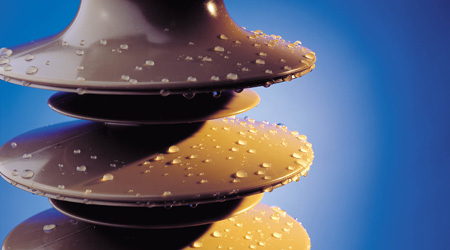 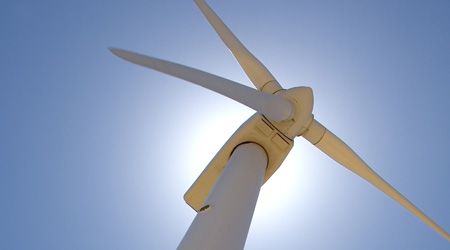 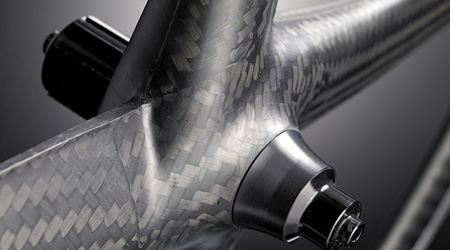 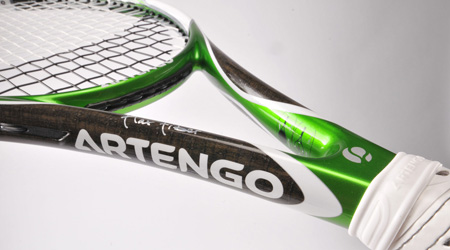 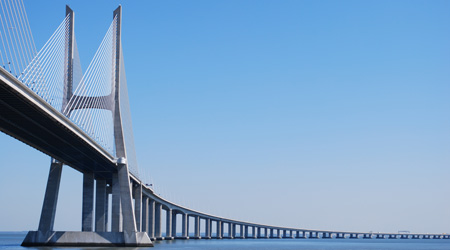 HUNTSMAN in Aerospace
OEM
SPECIALTY
COMPONENTS
PREPREGGER

FORMULATOR
TIER
HUNTSMAN
AERO PORTFOLIO
FORMULATED SYSTEMS
TIER
SPECIALTY
COMPONENTS
200+ PRODUCTS (EPOXY, CURING AGENTS, BISMALEIMIDE, BENZOXAZINE)
5 QUALIFIED MANUFACTURING SITES
100+ PRODUCTS (ADHESIVES, SYNTACTICS, COMPOSITES, REPAIR)
2 QUALIFIED MANUFACTURING SITES
FORMULATED SYSTEMS
Outlines
HUNTSMAN in Aerospace
Structural FST thermoset solution for interior composites                      Araldite® FST 40002 / 40003
Cost effective EHS friendly FST alternative to phenolics          Benzoxazine Araldite® MT 35710 FST
Improving current composites epoxy systems                                                                        LME11082
New adhesives & syntactics for interior                                     Epocast® 1645 FR, Epibond® 8000 FR
Conclusion
Araldite® FST 40002 / 40003
Unique combination of performance
Phenolic Prepreg
1
1
Phenolic Liquid Process
2
Epoxy Liquid Process
3
Epoxy prepreg
Thermoplastic organosheets
4
2
4
5
Araldite® FST 40002 / 40003
5
3
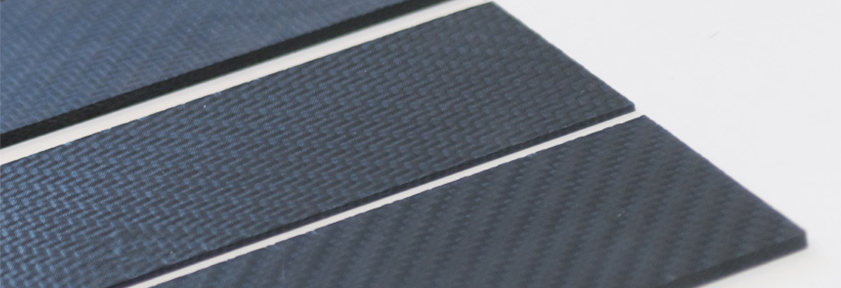 Araldite® FST 40002 / 40003
Unique combination of performance
Features
Capability
Applications
8
Araldite® FST 40002 / 40003
Processing
High quality versatile processing
2-component liquid system
Injection capability 50 -150°C 
Very low reaction energy (ca. 220 J/g): 
low risk of exotherm
high temperature injection of high thickness parts
Viscosity versus injection temperature
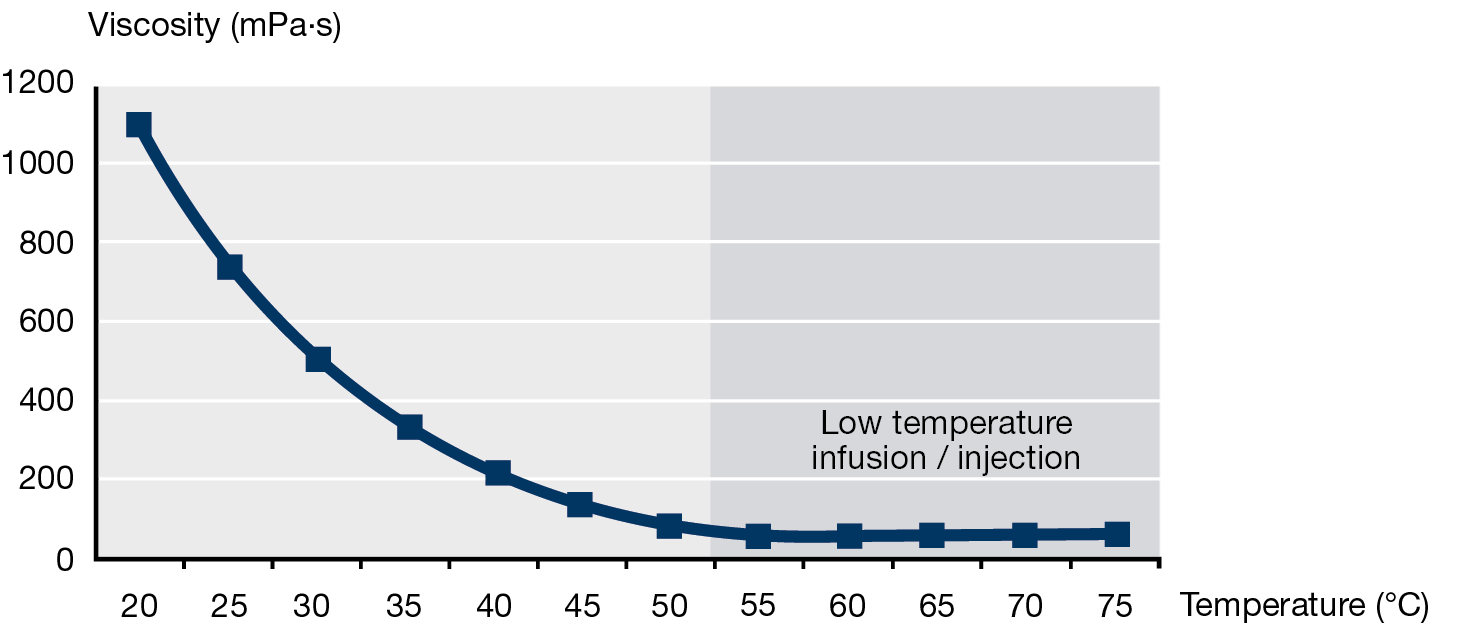 9
Araldite® FST 40002 / 40003
Processing
High quality versatile processing
Large part production with low cost / low temperature resistance molds
High productivity of small / medium part (pre-cure of 5 min 150°C)
Putrusion speed of ca. 10 meters / hour
Production cycle examples
Viscosity build-up versus temperature
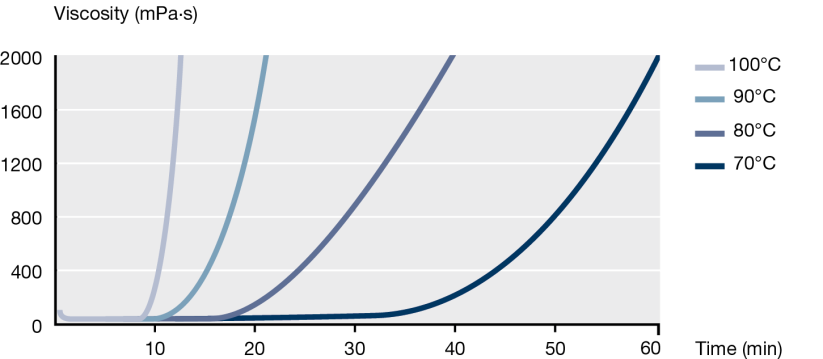 (1) optional depending on in-mould cure conditions
(2) 5H Satin, 370 gsm, TVf 50%
10
Araldite® FST 40002 / 40003
Mechanicals
Highly structural  solution
High Tg and ILSS
High tensile and medium toughness
(1) UD, 6K, 270 gsm, TVf 60%
11
Araldite® FST 40002 / 40003
Flame, Smoke & Toxicity
FST compliant solution
Meets FST in all configurations: glass & carbon in all thickness
Meets Heat release in low thickness. Heat release version under development (see Latest dev. column)
5H Satin, 6K, 270 gsm, TVf 50%
(2) 8H Satin, 300 gsm, TVf 50%
12
Outlines
HUNTSMAN in Aerospace
Structural FST thermoset solution for interior composites                      Araldite® FST 40002 / 40003
Cost effective EHS friendly FST alternative to phenolics          Benzoxazine Araldite® MT 35710 FST
Improving current composites epoxy systems                                                                       LME 11082
New adhesives & syntactics for interior                                     Epocast® 1645 FR, Epibond® 8000 FR
Conclusion
Benzoxazine Araldite® MT 35710 FST
Unique combination of performance
Phenolic Prepreg
1
Bis-F Benzoxazine
Araldite® MT 35700
2
Benzoxazine 
Araldite® XU 35710 FST
3
1
2
3
Benzoxazine Araldite® MT 35710 FST
Unique combination of performance
Features
Capability
Applications
Cost effective, 
high quality, 
EHS friendly,
production of
non-structural up to 
semi- structural 
interior composites
Benzoxazine Araldite® MT 35710 FST
Processing
Improvement vs. Araldite® MT 35700 (Bis-F Benzoxazine)
Liquid at 23°C, < 100 mPas above 100°C
Cost effective for phenolic substitution
can find applications in prepreg hot-melt and solvent based as well as direct process
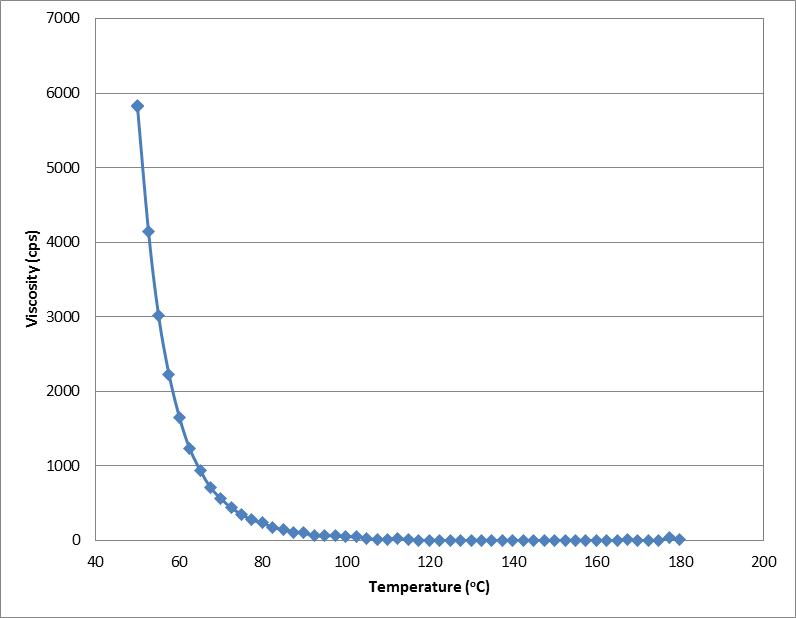 Benzoxazine Araldite® MT 35710 FST
Mechanical & FST
Semi-structural FST solution
Medium Tg of 140°C
Medium toughness
Meets FST and heat release 
      according to FAR 25.853 / ABD 0031
better performance than phenolics
(1) 8H Satin, 300 gsm, TVf 50%
Outlines
HUNTSMAN in Aerospace
Structural FST thermoset solution for interior composites                      Araldite® FST 40002 / 40003
Cost effective EHS friendly FST alternative to phenolics          Benzoxazine Araldite® MT 35710 FST
Improving current composites epoxy systems                                                                       LME 11082
New adhesives & syntactics for interior                                     Epocast® 1645 FR, Epibond® 8000 FR
Conclusion
New inherently FST epoxy
LME 11082
Structural inherently FST epoxy (tested with a typical high Tg curing agent):
Meets FST and heat release according to FAR 25.853 / ABD 0031
Similar mechanical performance as Bis-A epoxy
can substitute standard epoxy, novolac in structural prepreg and RTM (interior & exterior)
(1) 8H Satin, 300 gsm, TVf 50%
Outlines
HUNTSMAN in Aerospace
Structural FST thermoset solution for interior composites                      Araldite® FST 40002 / 40003
Cost effective EHS friendly FST alternative to phenolics          Benzoxazine Araldite® MT 35710 FST
Improving current composites epoxy systems                                                                       LME 11082
New adhesives & syntactics for interior                                     Epocast® 1645 FR, Epibond® 8000 FR
Conclusion
New adhesives and syntactics
Drivers
Fast assembly
100% FR / FST 
in Interior
REACH
Weight savings
Epocast® 1645 FR A/B
Two-parts epoxy syntactic
Epibond® 8000 FR A/B
Two-part epoxy adhesive
Product
Honeycomb edge filling
Honeycomb void filling
Honeycomb panels bonding
Metals and composite bonding
Insert bonding
Application
FST acc to FAR 25.853

High shear, peel & compressive strength

High productivity, 55 min work life 

Extrudable 2:1 cartridge
Ultra low density 0.48

12s vertical (FAR 25.853B)

Fast gel time of 65 min

Quickly sandable
Features
Summary
Inherently FST Thermosets Resins
All meets FST/ heat release according to FAR 25.853/ABD 0031
Araldite® FST 40002/40003
Benzoxazine Araldite® MT 35710FST
LME 11082
Special epoxy resin
Similar mechanical performance to DGEBA
Low viscosity
Unfilled
Latent
High mechanicals
Fast cure
Low exotherm
Liquid resin
No volatile release 
Medium mechanicals
High quality laminate w/o porosity
Competitive to phenolics
Design complexity
RTM & Infusion
Structure Application
High productivity
EHS Friendly
Prepreg or infusion
Interior application
Cost effective
Substitute standard epoxy novolac
Prepreg /RTM Process
Structural application
22
23
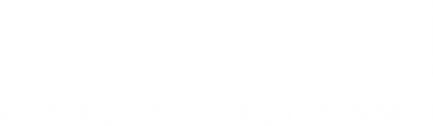 Question?

kuanqiang_gao@huntsman.com

todd_holder@huntsman.com
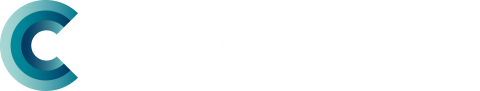 Advanced Materials
24